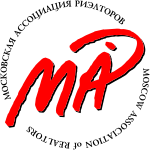 Стерник Г.М.ОтчетКомитета по аналитике и консалтингу за 2015-2016 год
- Москва, 16.06.2016 -
Состав комитета

Стерник Г.М., председатель комитета, управляющий партнер ООО «Стерникс Консалтинг». 
Карамаликов Ю.И., зам. председателя комитета, директор по бизнес-коммуникациям Группы компаний "МИЭЛЬ". 
Головина М.Б., член комитета, руководитель отдела маркетинга Корпорации «Баркли».
Шарова Т.В, член комитета, руководитель департамента проектного консалтинга «БЕСТ-Новострой».
Шарыгина О.Ю., член комитета, управляющий директор департамента Управления активами NAI Becar.
Направления работы комитета в 2015-2016 году

 Подготовка и публикация консенсус-оценок индикаторов рынка недвижимости Московского региона
 Подготовка и проведение обучающих семинаров (совместно с комитетом по обучению)
 Проведение сертификации аналитиков рынка недвижимости (совместно с отделом сертификации)
 Медиа-активность (выступления членов комитета на конференциях, форумах по недвижимости, публикации в СМИ от имени МАР)
 Методическая деятельность
Подготовка и публикация консенсус-оценок индикаторов рынка недвижимости Московского региона
Целью работы - согласование результатов мониторинга сегментов рынка компаниями, имеющими аналитические подразделения и проводящими регулярный мониторинг, для информирования компаний – членов МАР, других заинтересованных организаций и населения.

Результаты ежемесячного мониторинга представлены компаниями:
1. «МИЭЛЬ-Новостройки» (Новиков Г.А., руководитель департамента аналитики и консалтинга) - первичный рынок жилья Москвы и Московской области.
2. ГК «МИЭЛЬ» (Витязева О.Ю., руководитель аналитического отделаДепартамента маркетинга) – вторичный рынок жилья Москвы и Московской области.
3. «Стерникс Консалтинг» (Стерник С.Г., гендиректор) – первичный и вторичный рынок жилья Москвы и Московской области.
4. «МИЭЛЬ-Аренда» (Жукова М.В., директор департамента аренды) – рынок аренды квартир в Москве. 
5. ГК Vesco Consulting (Аверьянов А.Р., гендиректор) - первичный рынок продажи квартир в малоэтажных жилых комплексах (загородный формат) и индивидуальных объектов (коттеджей, таунхаусов, земельных участков).
6. «БЕСТ-Новострой» (Шарова Т.В., руководитель департамента проектного консалтинга) – первичный рынок жилья Москвы (поквартально).
Результаты исследования

Раздел 1. Основные ценовые индикаторы на рынке продажи жилой недвижимости в Московском регионе
Раздел 2. Объем предложения на рынке продажи квартир в Московском регионе
Раздел 3. Анализ структуры предложения квартир на рынке жилой недвижимости Московского региона (апрель 2016)
Раздел 4. Объем поглощения квартир на рынке жилой недвижимости Московского региона
Раздел 5. Анализ ценовой ситуации на рынке продажи жилой недвижимости Московского региона
Раздел 6. Стоимость найма на рынке аренды квартир в Москве
Раздел 7. Полные и удельные цены предложения на рынке продажи загородной недвижимости в Московском регионе
2. Подготовка и проведение обучающих семинаров (совместно с комитетом по обучению)

Проведено 2 семинара по теме «Анализ рынка недвижимости для профессионалов:
12-14 ноября 2015 г. – блок 002 «Факторы ценообразования и закономерности функционирования рынка недвижимости»;
 28-30 апреля – блок 003 «Методы углубленного исследования и прогнозирования рынка недвижимости».
Присутствовали слушатели из Москвы, Санкт-Петербурга, Екатеринбурга, Новосибирска, Рязани, Омска, Челябинска, Казани, Шахт Ростовской области.
3. Проведение сертификации аналитиков рынка недвижимости (совместно с отделом сертификации)

Создана совместно с Общероссийским общественным объединением «Деловая Россия» система сертификации аналитиков рынка недвижимости.
Разработано Положение о сертификации и другие руководящие документы.
Сформирована Комиссия по сертификации в составе:
1. Данилов-Даниэльян Антон Викторович, сопредседатель, председатель Федерального  межотраслевого совета «Деловой России» -  председатель комиссии.
2. Антипина Наталья Николаевна, первый заместитель Министра строительства и жилищно-коммунального хозяйства Российской Федерации - член комиссии.
3. Николаева Елена Леонидовна, первый заместитель председателя комитета Государственной Думы по жилищной политике и ЖКХ - член комиссии.
4. Плутник Александр Альбертович, Генеральный директор АО «АИЖК» - член комиссии.
5. Стерник Геннадий Моисеевич, председатель Комитета МАР по аналитике и консалтингу – член комиссии (эксперт).
6. Лупашко Анна Ивановна, председатель отраслевого отделения по недвижимости ООО «Деловая Россия», вице-президент МАР - ответственный секретарь комиссии.
Состоялось 2 заседания комиссии, в результате которых присвоено звание сертифицированных аналитиков рынка недвижимости:
1. Аверьянову Алексею Руслановичу, генеральному директору ООО «Веско Групп», г. Москва (статус – САКРН).
2. Герасименко Галине Игоревне, менеджеру по маркетингу ООО «Агентство печати и информации», г. Рязань (статус – ААРН).
 3. Мазырину Михаилу Борисовичу, независимому аналитику, г. Рязань (статус – ААРН).
4. Франк Людмиле Анатольевне, ведущему специалисту Агентства независимой оценки "Аргумент", г. Новосибирск (статус – ААРН).
5. Баландиной Ольге Федоровне, аналитику ООО «Йеллоустоун девелопмент», г. Челябинск (статус – ААРН).
6. Стернику Сергею Геннадьевичу, генеральному директору ООО «Стерникс Консалтинг», профессору Финуниверситета при Правительстве РФ, г. Москва (статус – САЭРН).
4. Медиа-активность (выступления членов комитета на конференциях, форумах по недвижимости, публикации в СМИ от имени МАР)

Члены комитета активно участвовали в конференциях и форумах, от имени МАР модерировали мероприятия (Карамаликов Ю.И., Стерник Г.М.) и выступали с докладами:
на Аналитической конференции МАР в августе 2015 г. (Стерник Г.М., Кармаликов Ю.И.);
на Всероссийском жилищном конгрессе в Санкт-Петербурге в октябре 2015 г. (Стерник Г.М.);
на конференции TREFI в ноябре 2015 г. (Карамаликов Ю.И., Стерник Г.М., Шарова Т.В.);
на пресс-конференции МАР в декабре 2015 г. (Карамаликов Ю.И., Стерник Г.М.);
на Круглом столе МАР в марте 2016 г. (Стерник Г.М.).
Обзоры рынка недвижимости Москвы и России за 3 квартал 2015 года, за 2015 год, подготовленные Стерником Г.М. с участием Стерника С.Г., от имени МАР публиковались в журнале «Эксперт», на сайтах МАР, РГР, «Деловой России», realtymarket.ru,  а также в интервью Интернет-изданиям в Санкт-Петербурге, Екатеринбурге, Тюмени, Омске, Рязани, Новосибирске.
5. Методическая деятельность

Стерником Г.М. и Стерником С.Г. разработана пионерская методика оценки среднерыночной доходности инвестиций в девелопмент жилой недвижимости и апробирована на примере Москвы. Предполагается выступление с докладом на Аналитической конференции МАР в августе 2016 года. Статья направлена для публикации в журнал РАН «Проблемы прогнозирования».
В следующем году предполагается:

 привлечь к участию в консенсус-оценке новых участников, расширить перечень анализируемых сегментов рынка и показателей;
 добиться увеличения потока заявлений на сертификацию;
 увеличить количество проводимых семинаров до четырех;
 активизировать медиа-активность членов комитета;
 развивать методическую работу с участием членов комитета;
 изучить возможность создания на сайте МАР публичного графика индикаторов рынка недвижимости Московского региона (аналогичного РГР).
Спасибо за внимание!
Вопросы?


Стерник Г.М.
ООО «Sternik′s Consulting»
www.realtymarket.ru
тел. моб. +7(964)556-72-32 
gm_sternik@sterno.ru